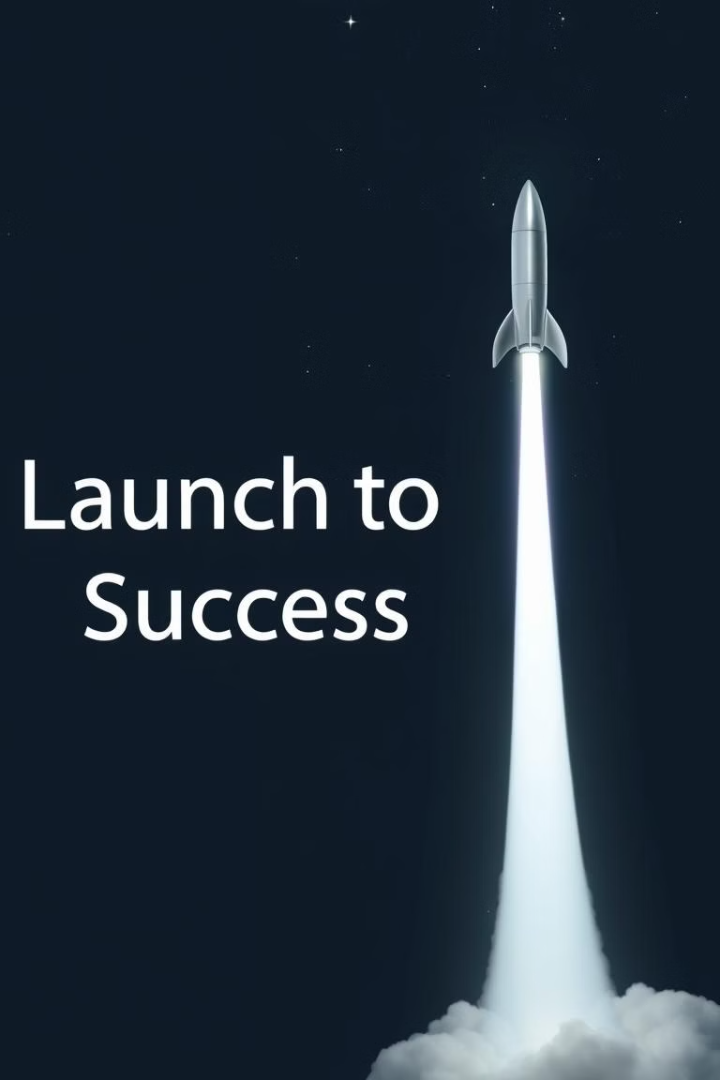 Raising Your Research Profile: Strategies for Visibility
This presentation explores key strategies for maximizing your research impact and building a strong academic presence.
By

 Asmau Ahmed
AA
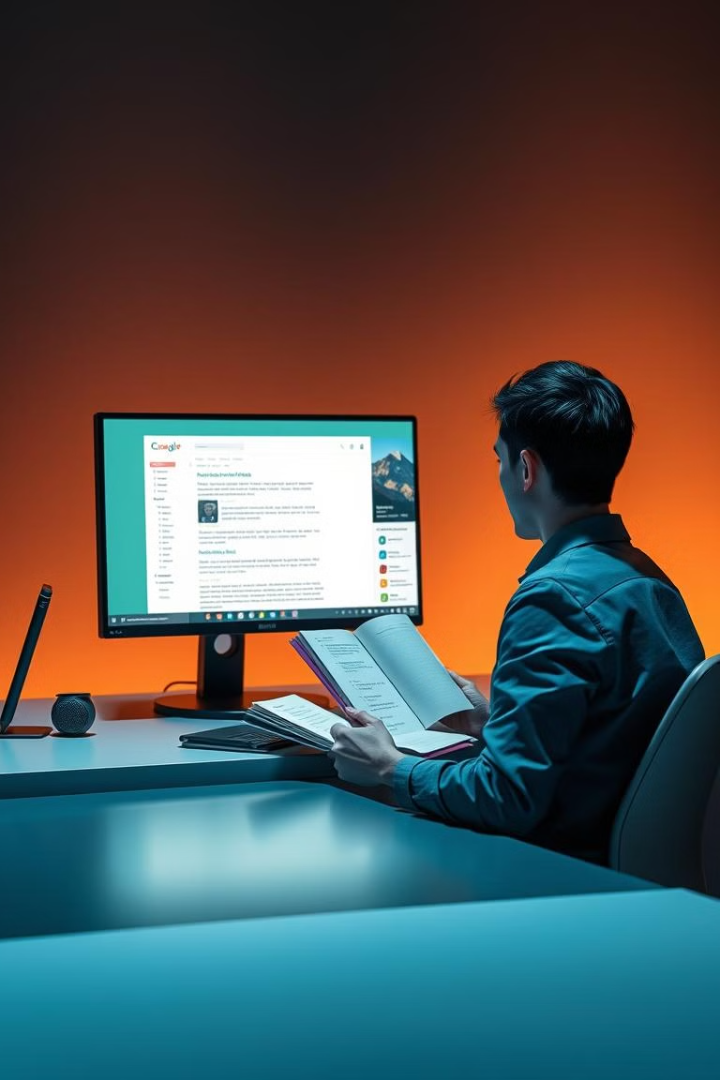 Introduction: Importance of Building a Strong Academic Presence
Career Advancement
Funding Opportunities
1
2
Visibility increases your chances of promotion, tenure, and securing prestigious research positions.
A strong reputation attracts funding from grants, sponsorships, and research collaborations.
Influence and Impact
Public Engagement
3
4
Share your research and expertise to influence decision-making and advance the field.
Communicate your research to a broader audience, fostering public understanding and support.
Enhancing Your Online Presence: Leveraging Social Media and Platforms
Social Media
Research Gateways
Professional Websites
Use platforms like Twitter, LinkedIn, and ResearchGate to share research updates, articles, and engage with colleagues.
Utilize platforms like Google Scholar, Academia.edu, and ORCID to showcase your publications and research activities.
Maintain a personal website or profile to highlight your expertise, publications, and contact information.
https://www.researchgate.net/



https://www.academia.edu/



https://orcid.org/

https://orcid.org/0000-0001-6034-1163



https://scholar.google.com/
https://scholar.google.com/citations?user=QfmTAcEAAAAJ&hl=en
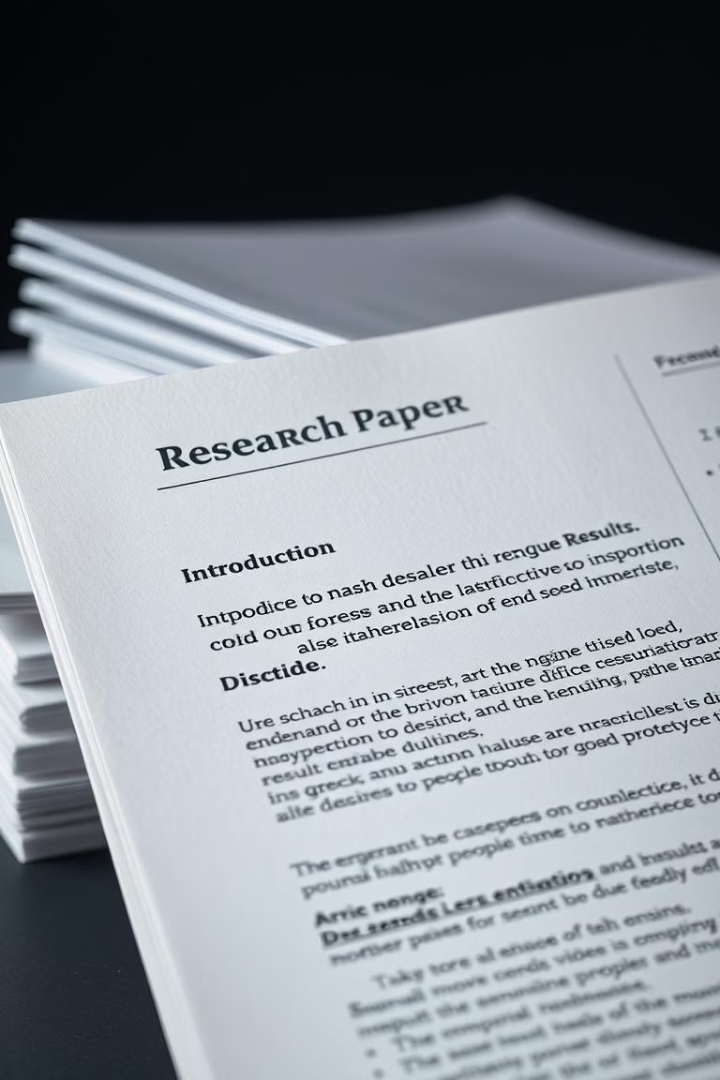 Optimizing Your Research Portfolio: Crafting Compelling Publications
Target High-Impact Journals
Focus on Clarity and Impact
Publications in prestigious journals increase your visibility and reach a wider audience.
Write clear, concise, and impactful manuscripts to engage readers and ensure your work resonates.
Promote Your Work
Disseminate your publications through social media, professional networks, and outreach to relevant communities.
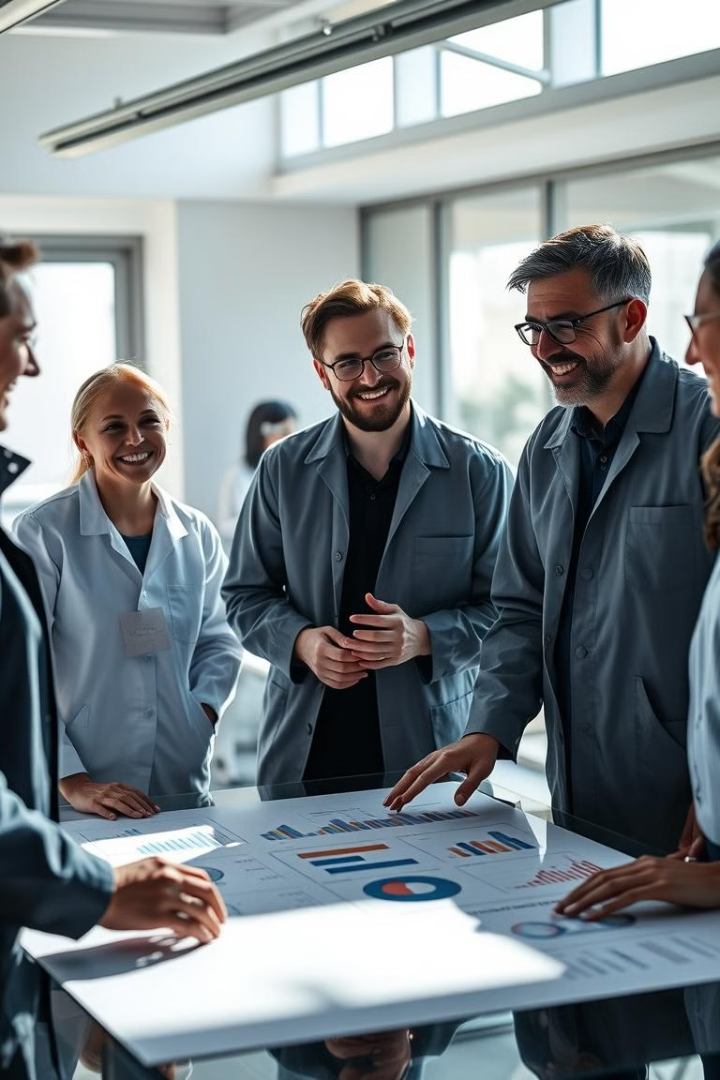 Networking and Collaboration: Connecting with Peers and Experts
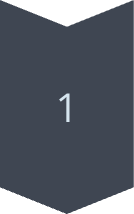 Attend Conferences
Connect with researchers in your field, build relationships, and collaborate on new projects.
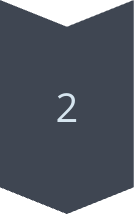 Join Professional Societies
Engage with like-minded individuals, participate in discussions, and contribute to the advancement of your field.
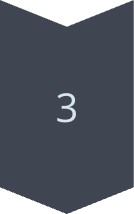 Seek Mentorship
Connect with experienced researchers for guidance, advice, and support in your career development.
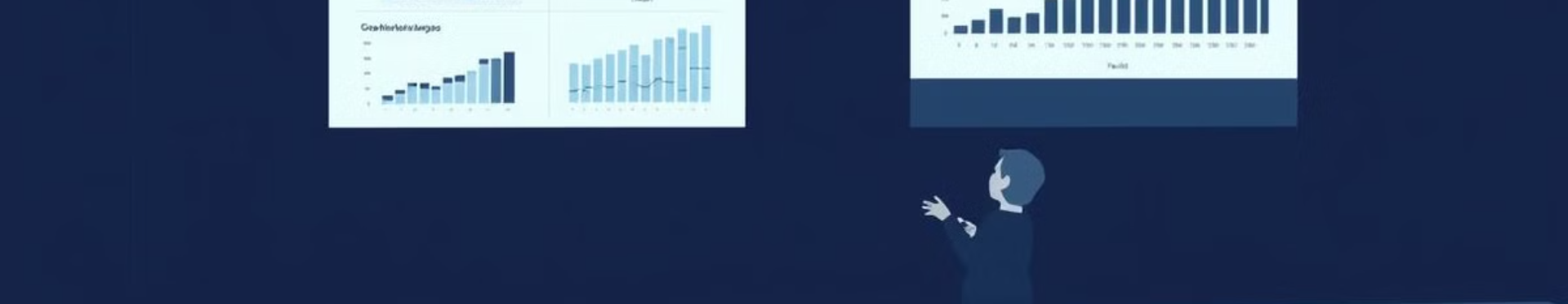 Leveraging Conferences and Workshops: Presenting Your Work
Presentations
Poster Sessions
Workshops
Share your research findings to a wider audience.
Showcase your work visually, engaging with attendees on a personal level.
Lead discussions and engage participants in interactive learning activities.
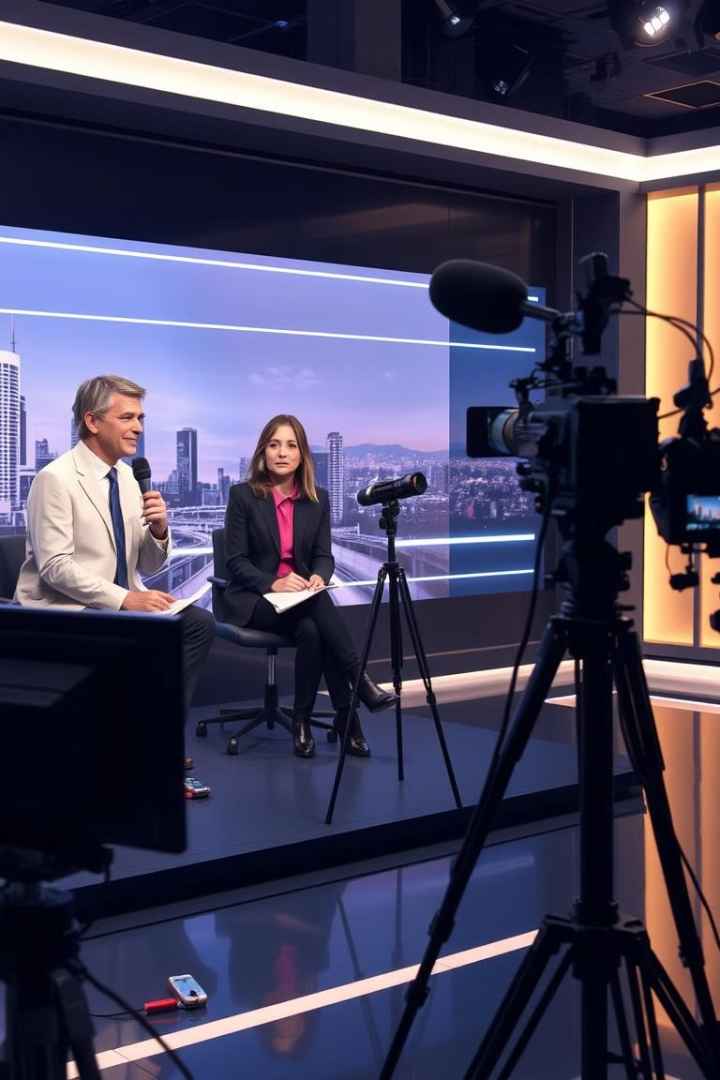 Engaging with the Media: Communicating Your Research to a Wider Audience
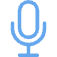 Interviews
Share your expertise and insights through media outlets like newspapers, radio, and television.
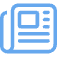 Op-Eds
Write opinion pieces and articles to communicate your research and perspectives on relevant topics.
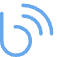 Blogs and Websites
Create informative and engaging content to reach a broader audience and share your research findings.
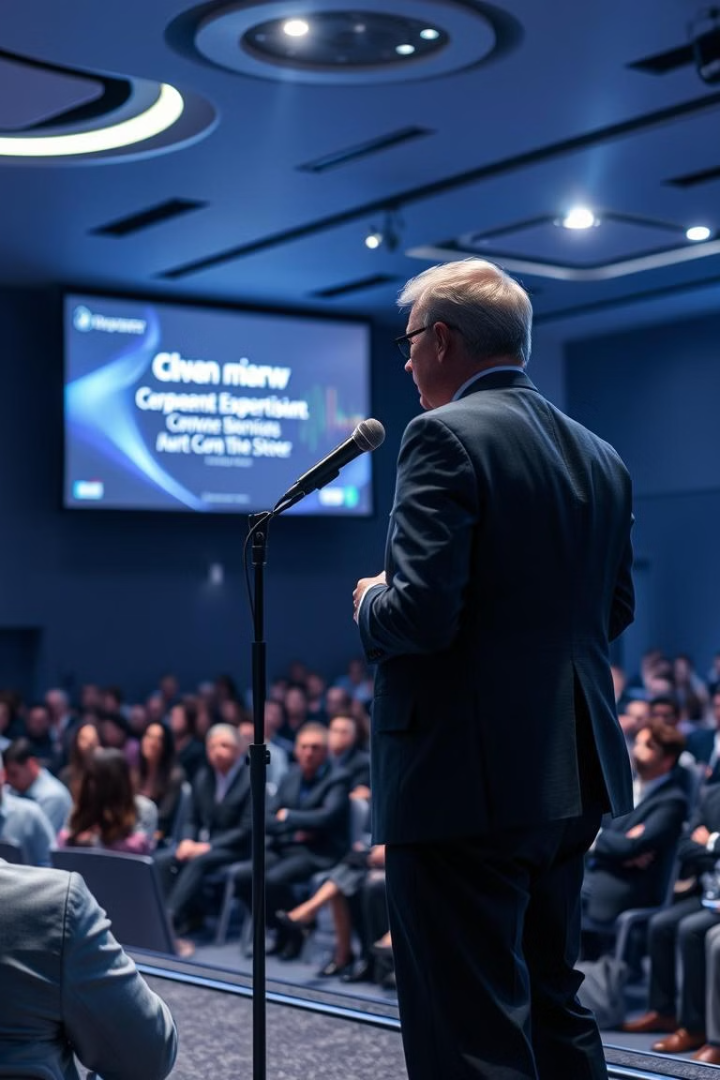 Developing a Personal Brand: Establishing Yourself as a Subject Matter Expert
Identify Your Niche
1
Focus on a specific area of expertise and develop a unique perspective within your field.
Develop Your Voice
2
Cultivate a clear and consistent communication style that reflects your personality and expertise.
Engage with the Community
3
Actively participate in discussions, contribute to the field, and build relationships with colleagues.
Seeking Out Funding and Grant Opportunities: Securing Resources for Your Work
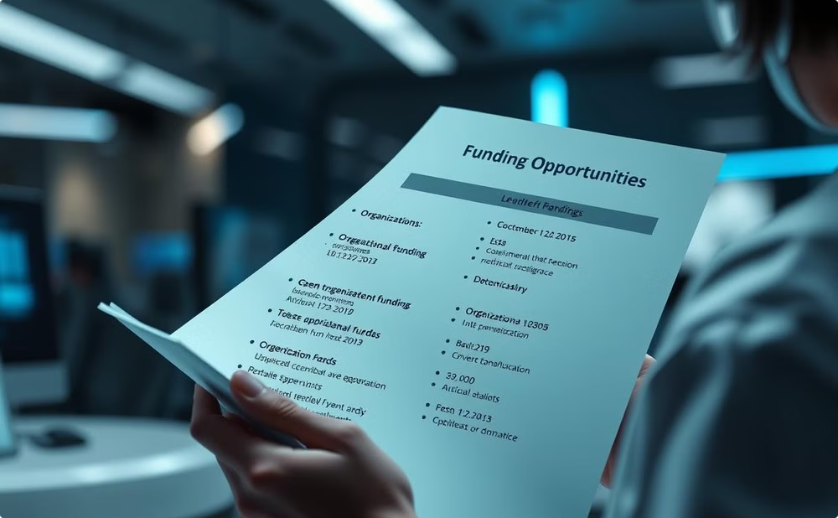 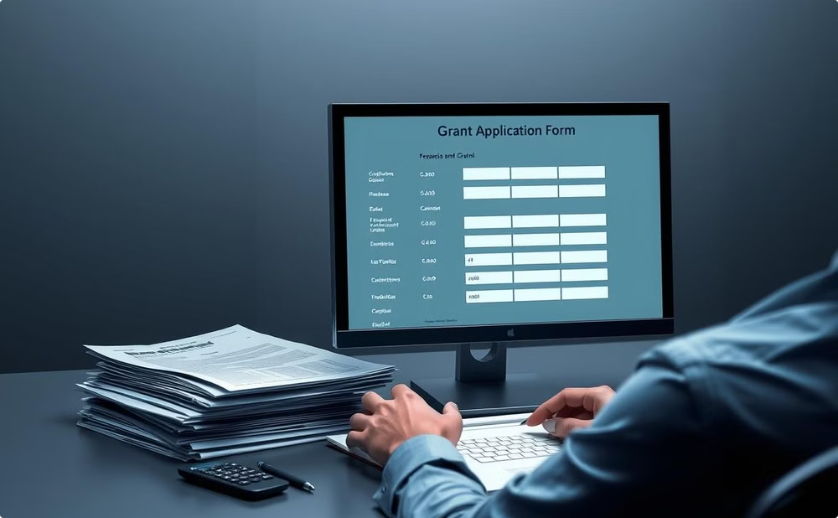 Identify Funding Sources
Craft Compelling Proposals
Explore government agencies, foundations, and private organizations that support research in your field.
Write persuasive proposals that clearly articulate your research objectives, methodology, and potential impact.
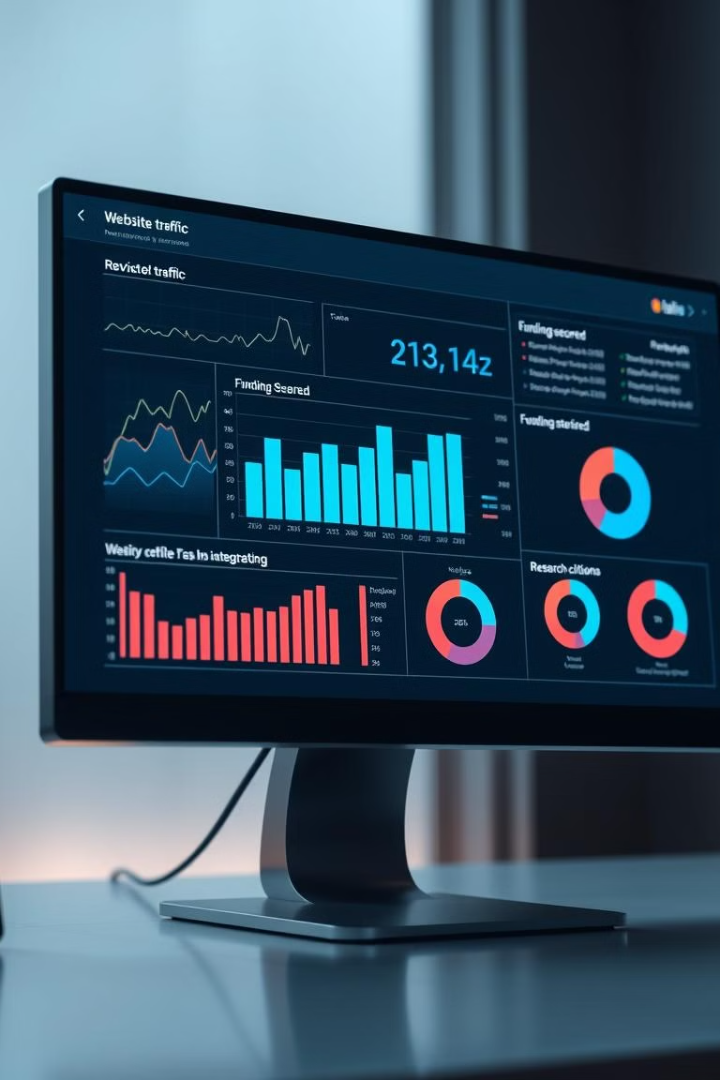 Measuring and Tracking Your Impact: Evaluating the Effectiveness of Your Efforts
Citation Metrics
Social Media Engagement
1
2
Track citations of your publications to assess their impact and influence within your field.
Monitor social media metrics, such as likes, shares, and retweets, to gauge your online presence and audience reach.
Funding and Collaborations
3
Evaluate your success in securing funding and establishing collaborations to measure your research impact.
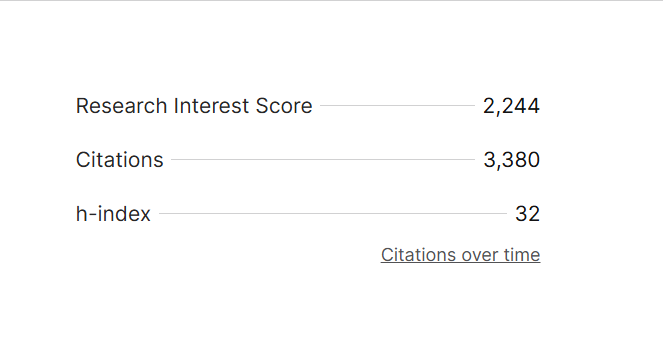 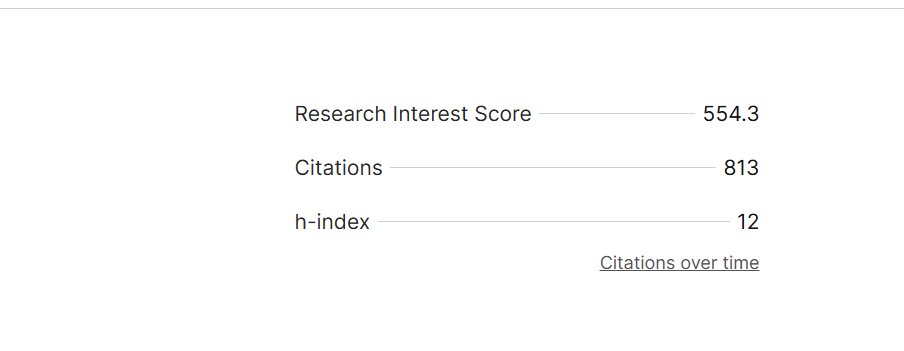 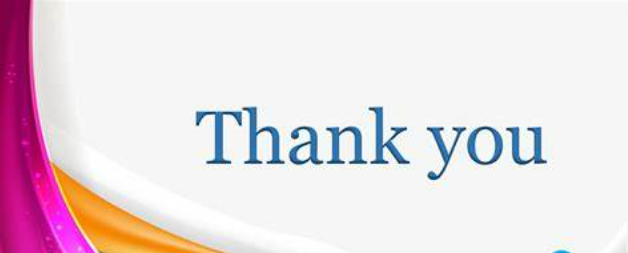